Year 5
Science: Friction
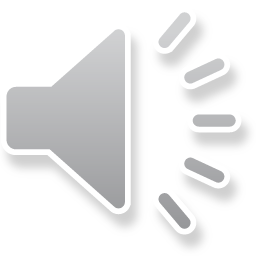 Can you remember what a force is?
push
pull
twist
Science.
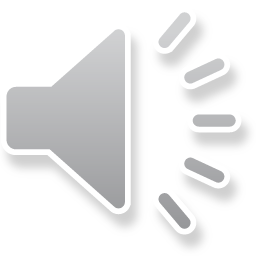 What can a force do?
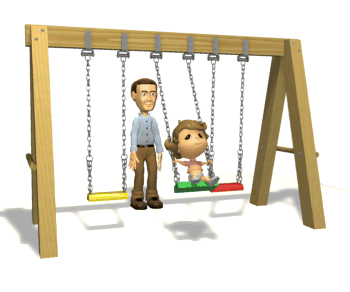 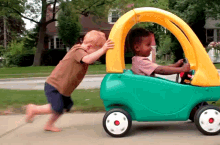 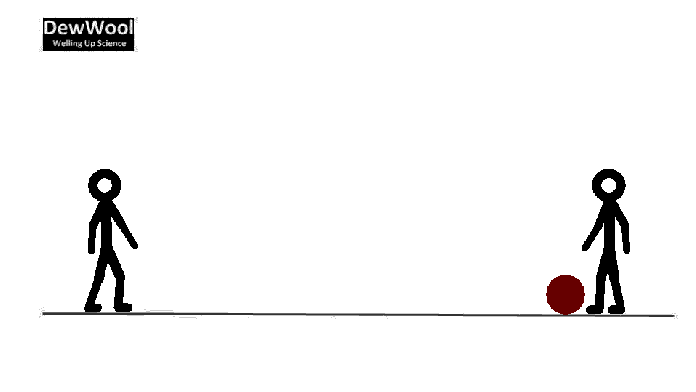 speed
move
direction
Science.
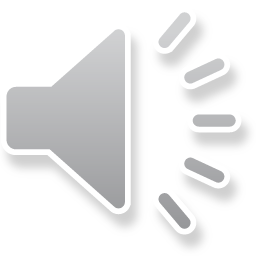 Friction
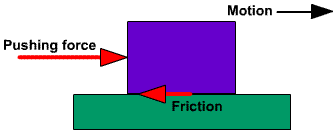 Science.
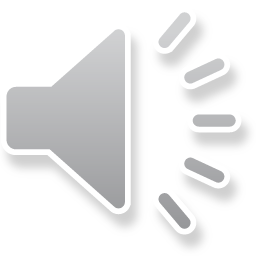 Friction
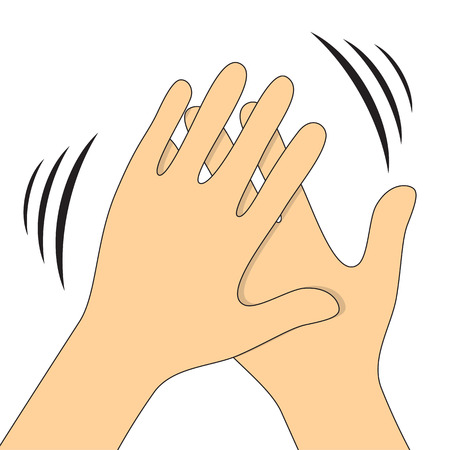 Science.
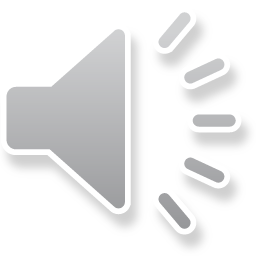 Make a prediction.
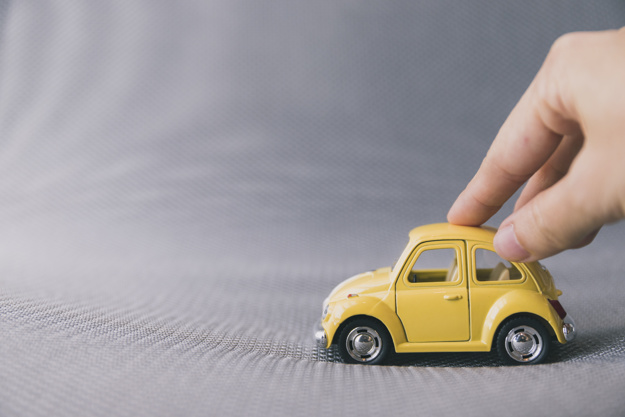 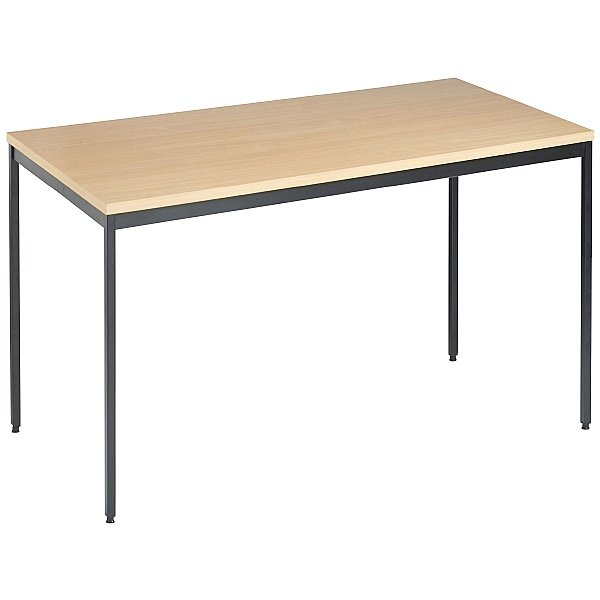 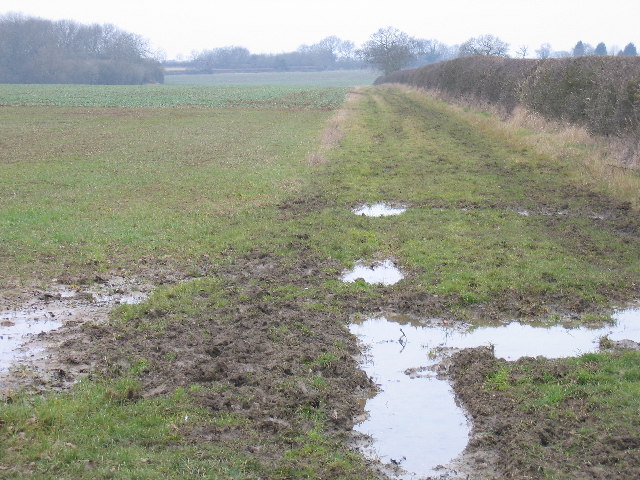 Science.
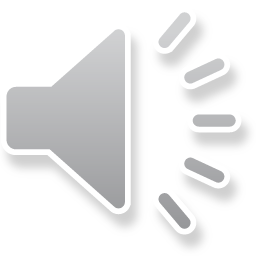 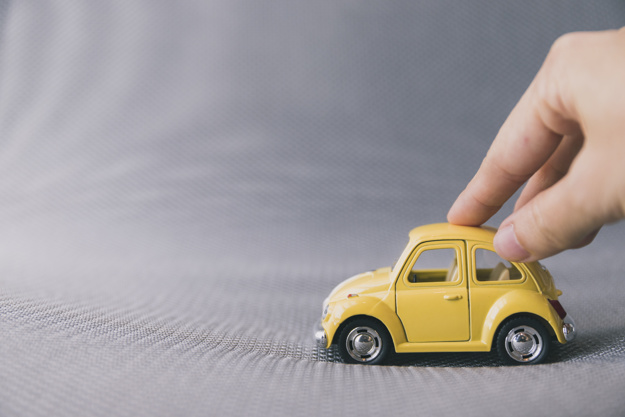 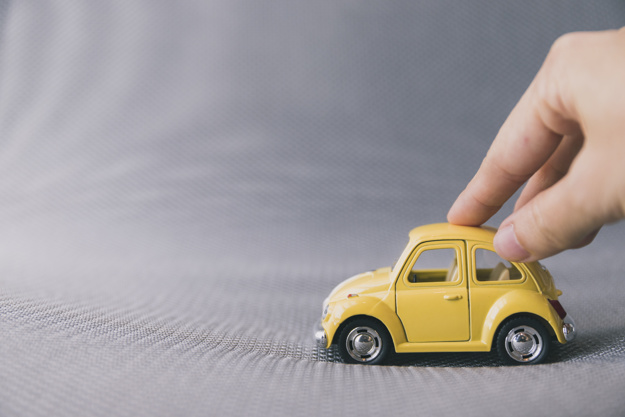 Science.
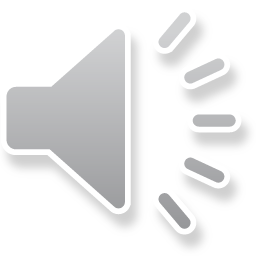 Time for a quiz.
What is a force? 
Push
Pull
Twist
Science.
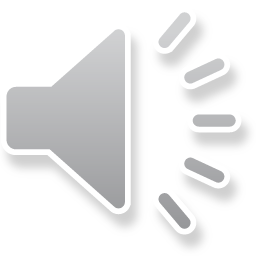 Time for a quiz.
False!
Friction always pushes in the opposite direction to the way the object is moving.
True or false?
Friction is a force which pushes in the same direction as a moving object.
Science.
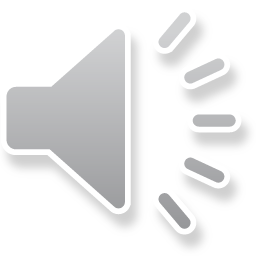 Time for a quiz.
True!
Friction always slows objects down and it never speeds them up.
True or false?
Friction slows objects down.
Science.
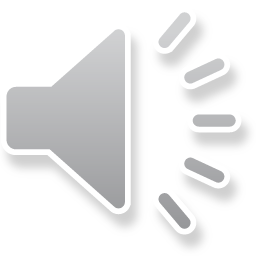 Time for a quiz.
False!
There is less friction on smooth surfaces so objects move quicker and easier on them.
True or false?
There is more friction on smooth surfaces.
Science.
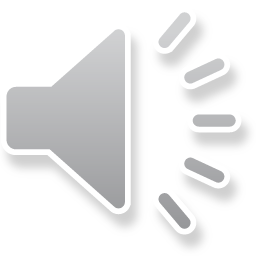